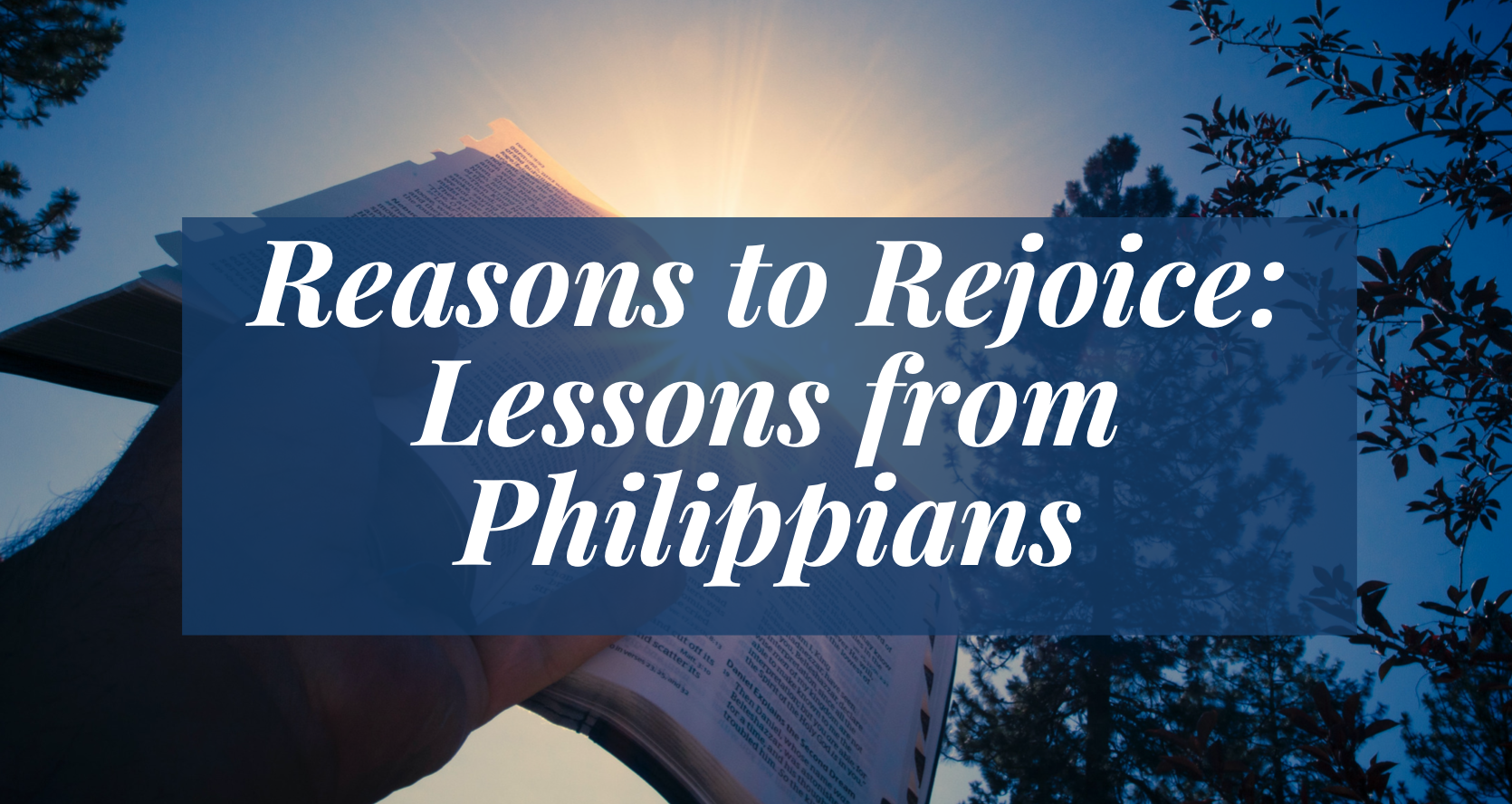 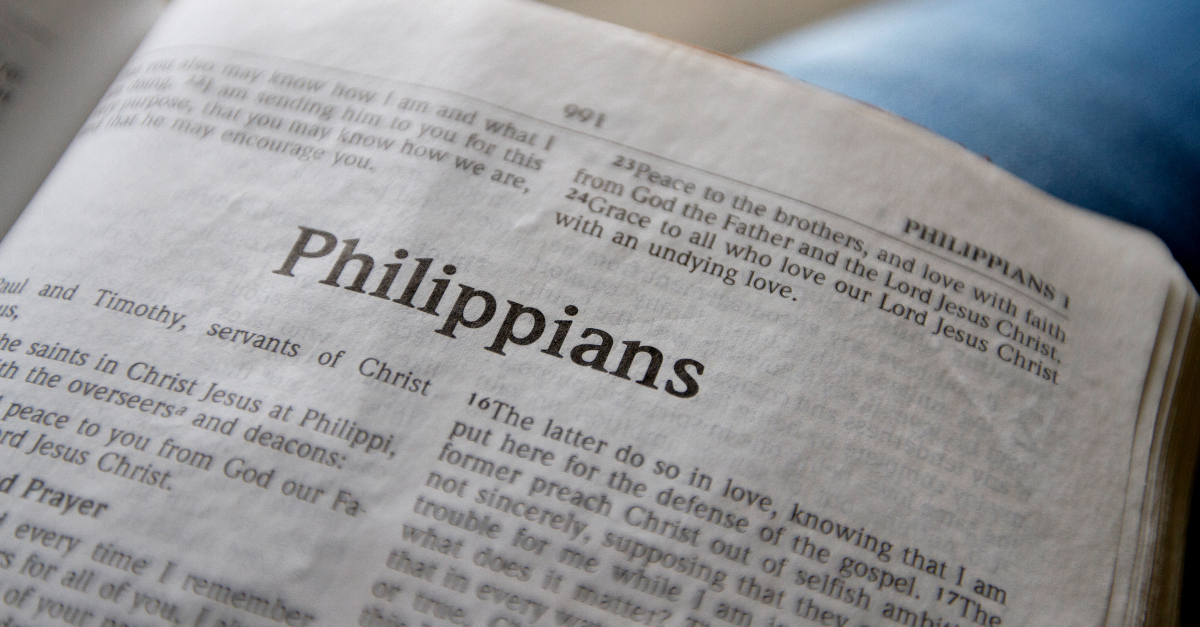 Harmony in the Local Church
Philippians 4:1-3
A Sincere Commendation
Therefore, my beloved and longed-for brethren, my joy and crown, so stand fast in the Lord, beloved. 

Philippians 4:1
A Sincere Commendation
Therefore, my beloved and longed-for brethren, my joy and crown, so stand fast in the Lord, beloved. 

Philippians 4:1
A Sincere Commendation
Therefore, my beloved and longed-for brethren, my joy and crown, so stand fast in the Lord, beloved. 

Philippians 4:1
A Sincere Commendation
Therefore, my beloved and longed-for brethren, my joy and crown, so stand fast in the Lord, beloved. 

Philippians 4:1
A Sincere Commendation
Therefore, my beloved and longed-for brethren, my joy and crown, so stand fast in the Lord, beloved. 

Philippians 4:1
A Sincere Commendation
Therefore, my beloved and longed-for brethren, my joy and crown, so stand fast in the Lord, beloved. 

Philippians 4:1
A Sincere Commendation
Therefore, my beloved and longed-for brethren, my joy and crown, so stand fast in the Lord, beloved. 

Philippians 4:1
A Sincere Commendation
Therefore, my beloved and longed-for brethren, my joy and crown, so stand fast in the Lord, beloved. 

Philippians 4:1
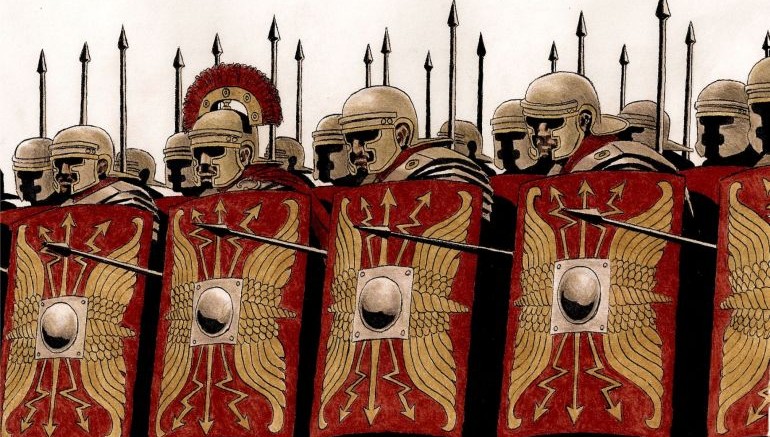 “…that you stand fast in one spirit, with one mind striving together for the faith of the gospel.”

Philippians 1:27
A Serious Plea
I implore Euodia and I implore Syntyche to be of the same mind in the Lord. 

Philippians 4:2
A Serious Plea
I implore Euodia and I implore Syntyche to be of the same mind in the Lord. 

Philippians 4:2
parakaleo
To call alongside. 
To beg, beseech, urge, implore.
A Serious Plea
I implore Euodia and I implore Syntyche to be of the same mind in the Lord. 

Philippians 4:2
“to live in harmony in the Lord” (NASU)
Proper Motivation
I implore Euodia and I implore Syntyche to be of the same mind in the Lord. 
And I urge you also, true companion, help these women who labored with me in the gospel, with Clement also, and the rest of my fellow workers, whose names are in the Book of Life. 

Philippians 4:2-3
Proper Motivation
I implore Euodia and I implore Syntyche to be of the same mind in the Lord. 
And I urge you also, true companion, help these women who labored with me in the gospel, with Clement also, and the rest of my fellow workers, whose names are in the Book of Life. 

Philippians 4:2-3
Proper Motivation
I implore Euodia and I implore Syntyche to be of the same mind in the Lord. 
And I urge you also, true companion, help these women who labored with me in the gospel, with Clement also, and the rest of my fellow workers, whose names are in the Book of Life. 

Philippians 4:2-3
Proper Motivation
I implore Euodia and I implore Syntyche to be of the same mind in the Lord. 
And I urge you also, true companion, help these women who labored with me in the gospel, with Clement also, and the rest of my fellow workers, whose names are in the Book of Life. 

Philippians 4:2-3
We can rejoice!

We have brethren. 
We have an important work to accomplish.  
Our names are in the Book of Life.
We will spend eternity together with God.
“Rejoice in the Lord always, Again I will say, rejoice!”